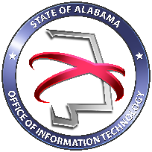 STATE OF ALABAMA
OFFICE OF INFORMATION TECHNOLOGY
IT Project Governance
Dr.  Joanne Hale, Secretary of IT
Cheri Martin, Deputy Secretary of IT
Lisa Townsend, DHR CIO
Mission of OIT
State level
Policy
Planning
Governance
2
Agenda
IT Project Governance
What it is
Why we need it
Who developed it
How it works
Where to find more details
How to get started
3
What is IT Project Governance
Guides how project decisions are made
Who
How
When
4
Why IT Project Governance
Mutual project goals
Establish 
Ensure they are met
Minimize risk
Resolve conflicts
Align with strategic direction
Maximize statewide benefit from technology investments
5
Policy Development:Project Governance Workgroup
Agency IT Leaders and Project Managers
Established in 2014
Studied Governance drivers and best practices 
Drafted policies
Reviewed with the Agency CIO Council
Refined based on feedback
6
OIT Project Governance Workgroup
Lisa Townsend (Chairman),  Dept. Human Resources
Effie Brown,  Dept. of Insurance
Joel Cook,  Finance ISD
Paul Scott,  Dept. of Transportation
Clay Weaver,  Rehabilitation Services
Rodney Zeigler,  Dept. of Labor
Jeff Barnes, 	Dept. Human Resources
7
Overview of IT Project Governance
8
Project Threshold
Total cost exceeds $1 million
or
Multi-agency - Total cost exceeds $500,000
or
By request
9
Project Sizing
Determined by tool
Moderate
Less documentation required
Major
Larger
More complex
10
Overview of IT Project Governance
11
Initiation Phase
Project Request
Business Case
Cost Benefit Analysis
12
Overview of IT Project Governance
13
Planning Phase
Project Management Plan
More than a schedule
Scope
Project Approach
Communication  Plan
Milestones
Cost estimate
Value realization
14
Overview of IT Project Governance
15
Execution Phase
Status Report
Regular Project Meetings
How will OIT be involved?
Monitoring via status report
Engagement level determined by project need/risk
16
Overview of IT Project Governance
17
Closure Phase
Project Closure Report
Acceptance of project results
Lessons Learned
Resources released
Benefit Realization Reports
Start when any part of project is implemented
End when expected benefits are achieved
18
IT Project Governance Policies
400 – IT Project Governance
410 – IT Project Initiation
420 – IT Project Planning
430 – IT Project Execution and Control
440 – IT Project Closure
19
OIT Governance Library
Policies
400 – IT Project Governance
Guidelines
400G1 – IT Project Governance
Standards
400S1 – IT Project Governance Threshold
Templates
400T1 – OIT Notification Template
Procedures
400P1 – Completing an OIT Notification Template
400P2 – IT Project Tailoring


Found on the IT Governance Library page of the OIT website oit.Alabama.gov
20
Getting Started
Read the Guideline with the Policy first
Initiation Phase
Tool to assist 
Call OIT for clarification 
Initially submit through email to InfoOIT@oit.Alabama.gov
SharePoint site coming soon
21
QUESTIONS?
22